Microaggressions and Building an Inclusive Culture
Brian Jones
In this session
Understanding Microaggressions
Being an advocate
Handling difficult conversations
Creating an inclusive culture
ROI
Q&A
Community Norms
Respect
Share to your comfort level
Embrace discomfort
Address the issue, not the person
Allow room for others to share
Any others?
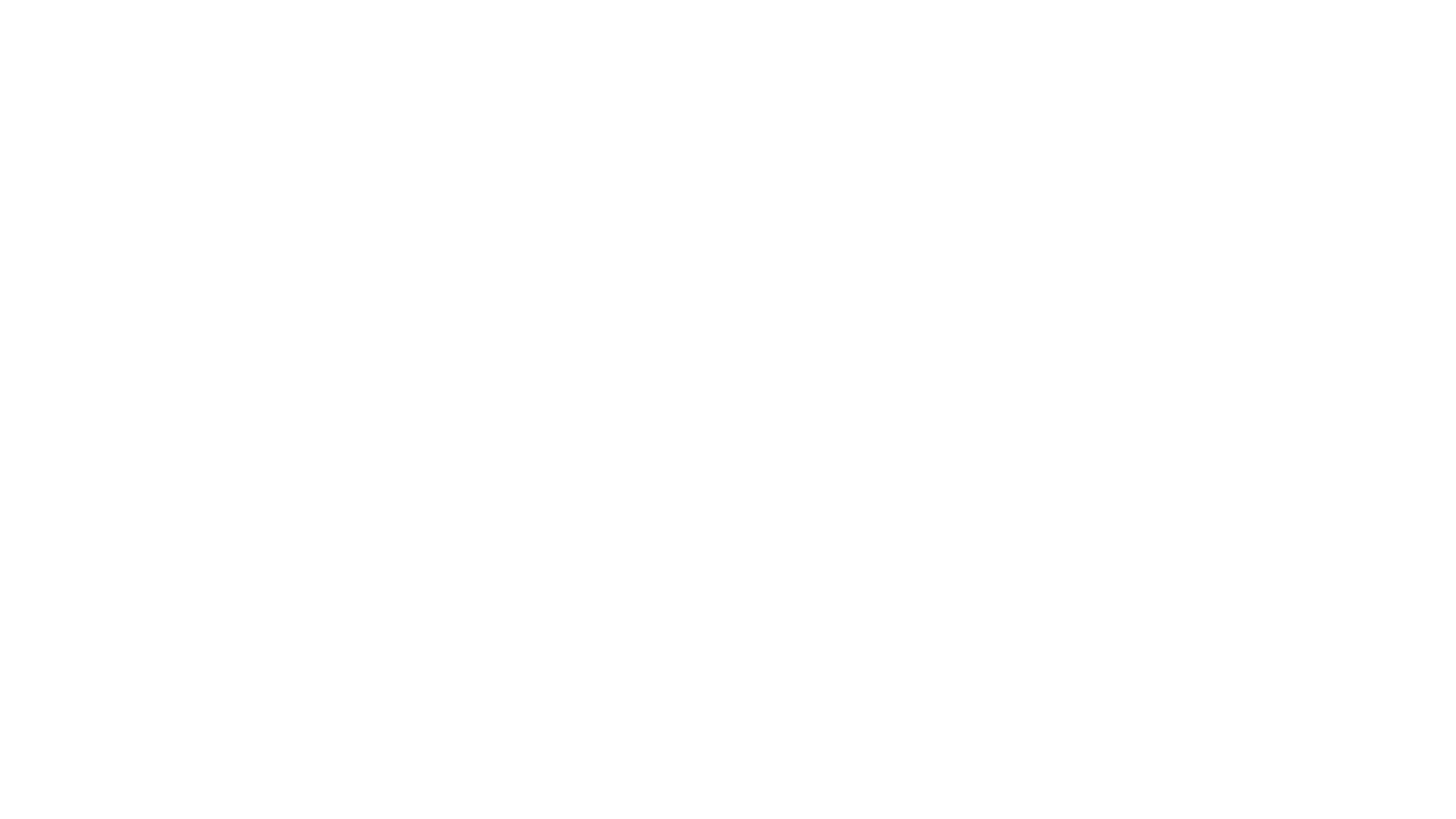 Examples
“I love working with you, you think just like a man”
“I would’ve never guessed you grew up in a bad neighborhood, you act so professional”
“I know you said you are from Des Moines, but where are you REALLY from, like, before Iowa”
“You and your partner are so cute, I love gay couples!  Why don’t you give him a kiss!”
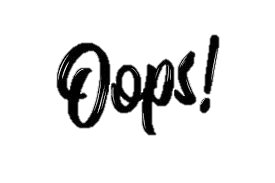 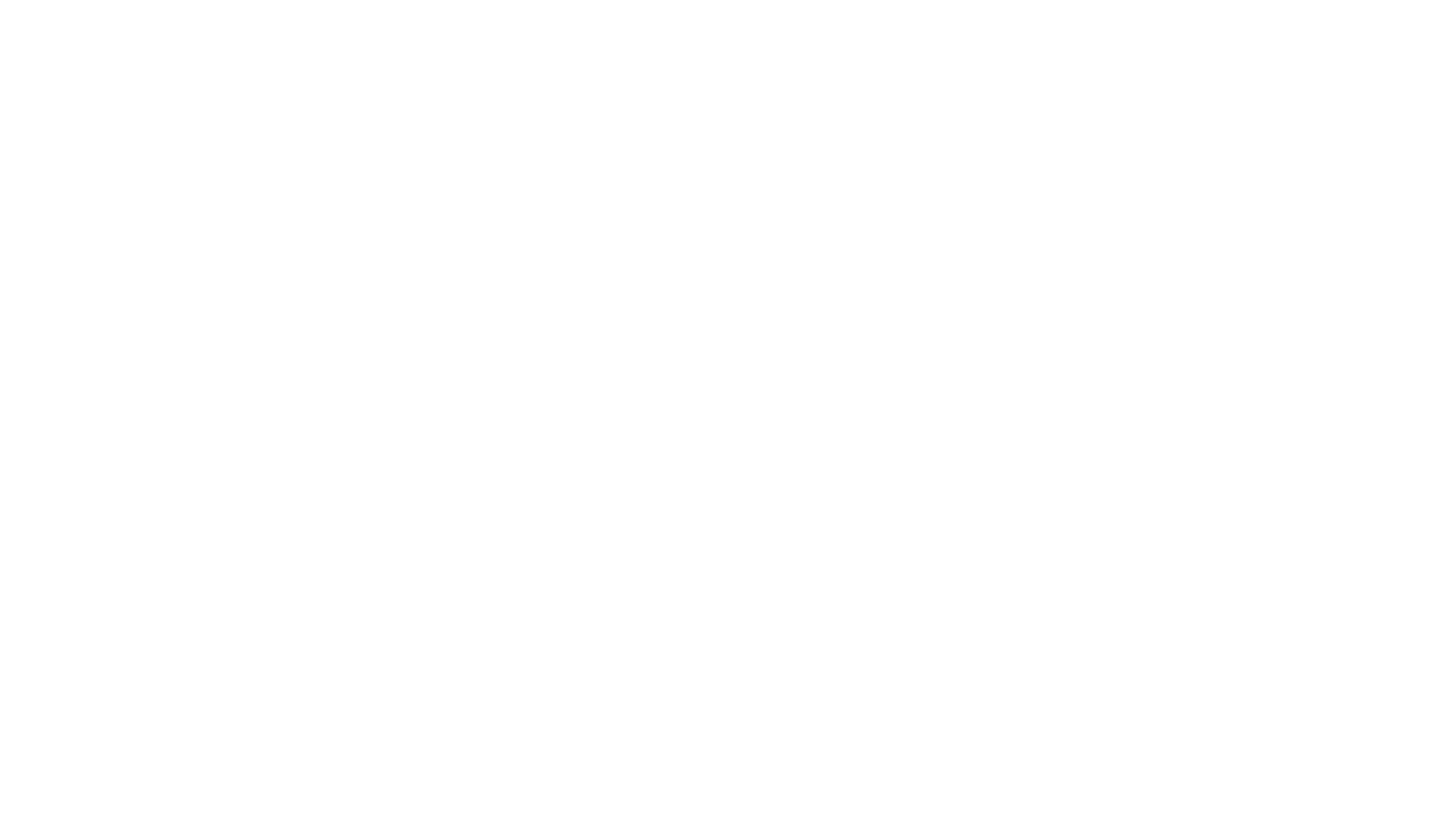 What are Microaggressions?
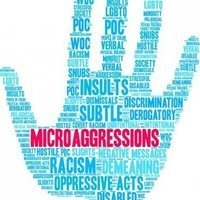 The everyday slights, indignities, put-downs and insults that people of color, women, LGBT        populations and other marginalized people      experience in their day-to-day interactions.  

A microaggression can appear to be a             compliment but contain a “metacommunication” or hidden insult to the target group to which it  is delivered.  

They are often outside the level of conscious    awareness of the perpetrator, which means they can be unintentional.
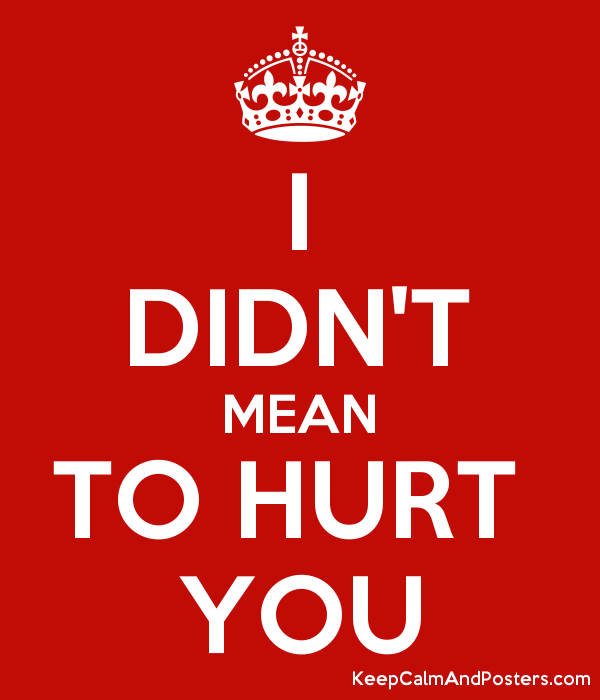 Intent vs Impact
Usually well intended, often attempt  at compliment
Actually disparaging to one or more  of your identities
Unconscious bias
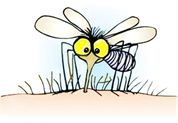 Impact over time
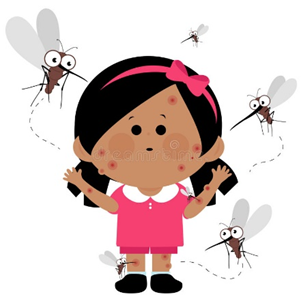 Mosquito bite

Repeatedly 

Situation could explode
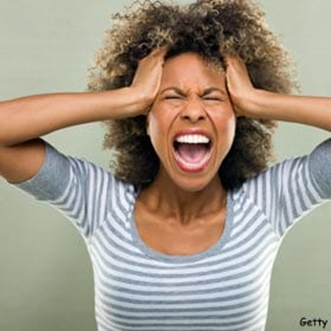 Being an Advocate
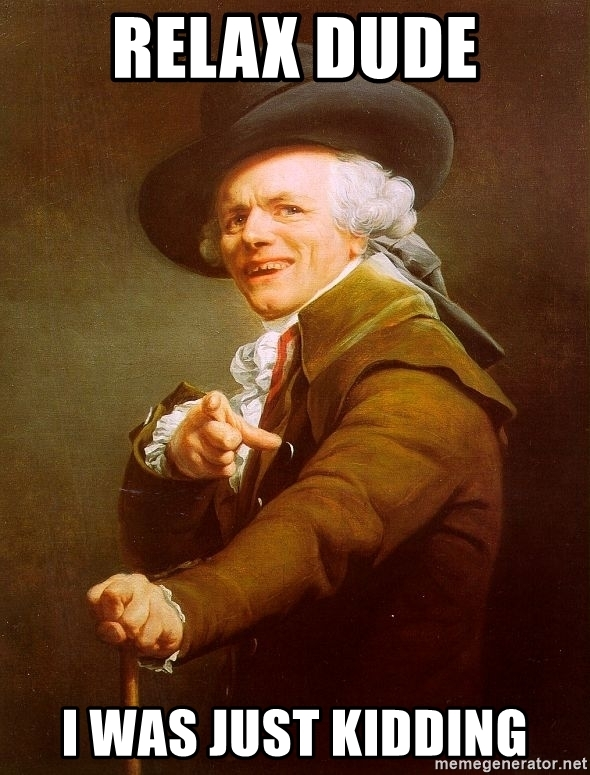 Listen
Address it
Create a culture
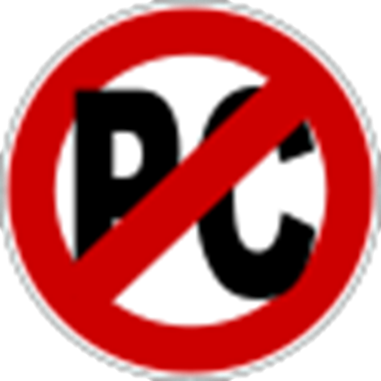 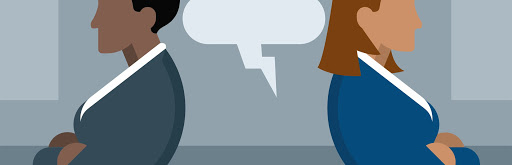 Having Difficult Conversations
Extend Grace
Address the issue, not the person
Use “I” statements
Clearly state why it was a problem
Offer an alternative
Case Study #1
Janet approaches Mary and says, “Mary, I just love your hair, it’s so cute and curly, how do you get it to grow that way”, while simultaneously running her fingers through Mary’s hair.  

How would you handle this if you were Mary?  A coworker who saw it        happen?  A leader whom Mary confided in?
Case Study #2
During team meetings, Derek is starting to make a habit of cutting off female co workers when they are speaking.  He’s done it multiple times in different meetings, but only to females.  

How would you handle this if you were one of the employees he cut off?  A coworker in the meeting?
Case Study #3
Tim and Brian are having a conversation about putting on a company event  for Black History Month and Tim says, “We should really get input from some black employees for this event.  Oh yeah Brian, I guess you’re black, I don’t  even think of you that way”.  

How would you handle this if you were Brian?  A coworker who saw it         happen?
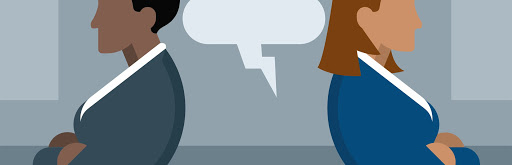 Having Difficult Conversations
Allow them to really hear you
Meet them where they are
Be clear in message
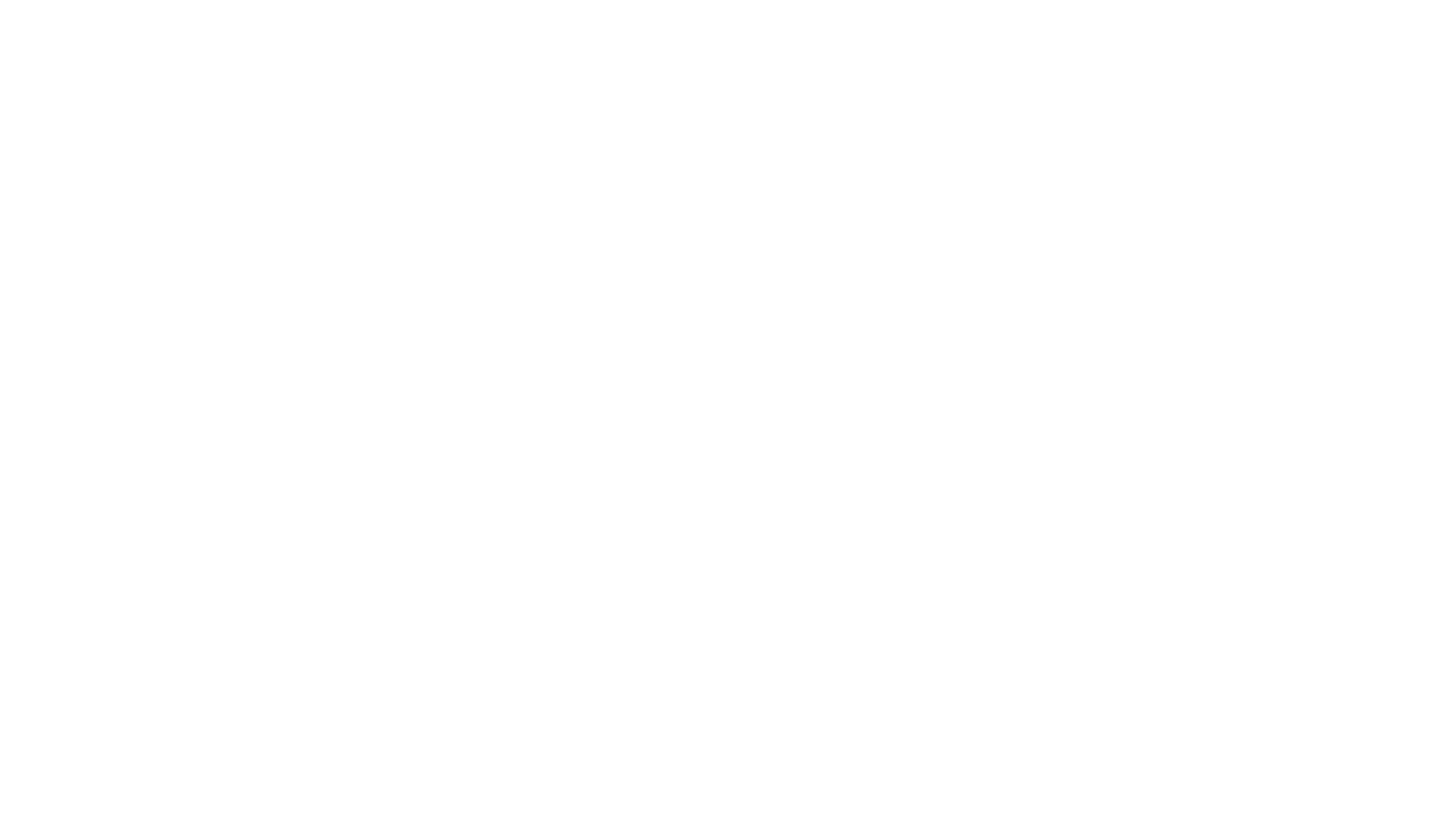 Creating an Inclusive Culture as an Organization
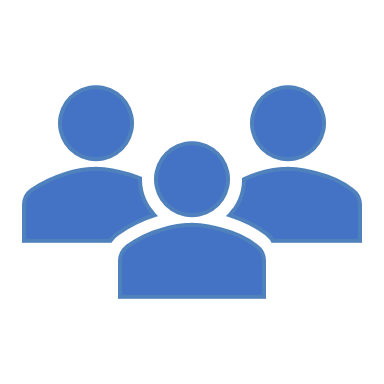 Unconscious bias training for your team, especially your leaders  
Review Mentor Programs
BRG/ERG’s
Review Evaluation Process
Mitigate bias in the hiring process
Roundtable discussions about current events
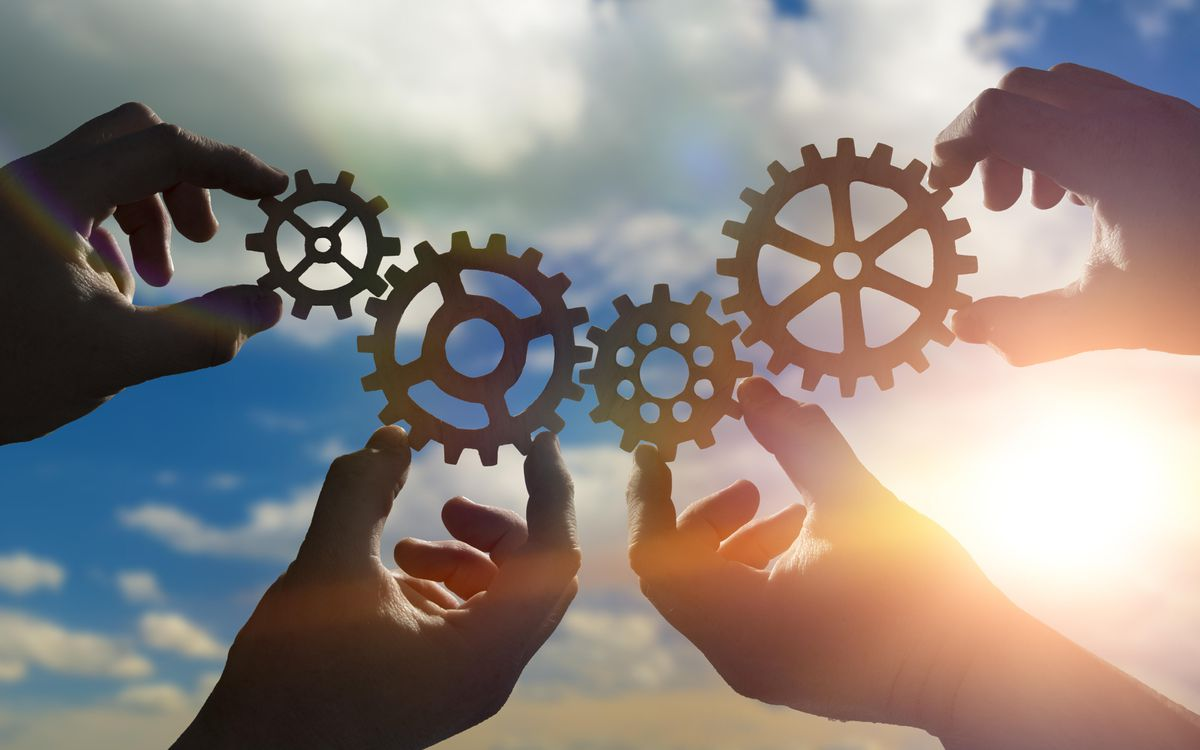 Creating an Inclusive Culture as an Individual
Be an active advocate for your team-mates
Actively seek diverse opinions
Get to know someone new
Show humility
Inclusive virtual backgrounds
Using pronouns in email signature, etc
Offer space for others to share in meetings
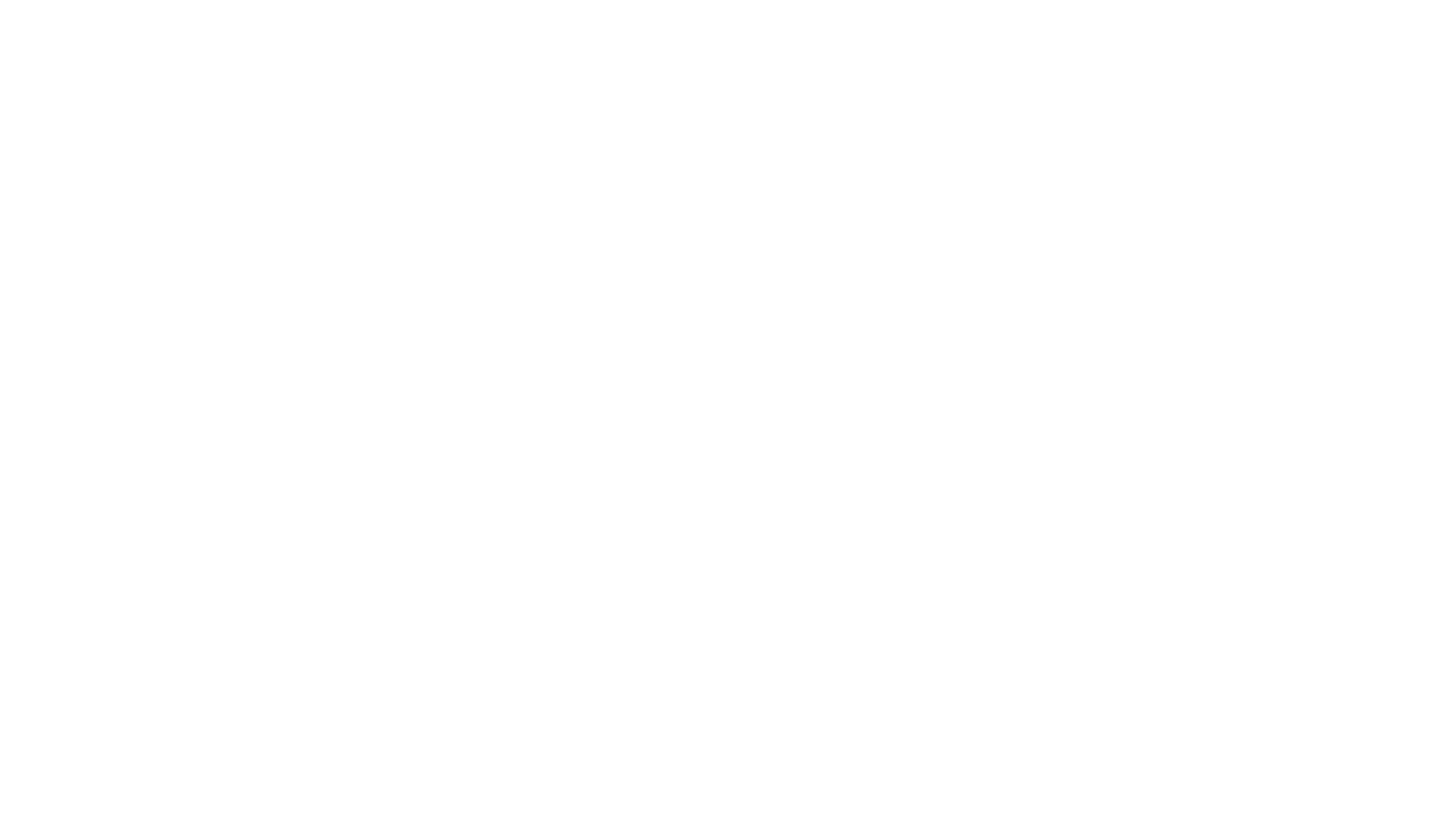 Return on Investment
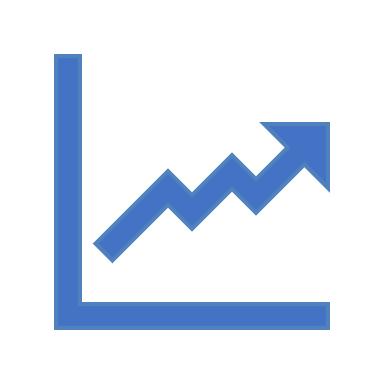 Only investment is effort and small amount of time
Higher Productivity
Higher Retention
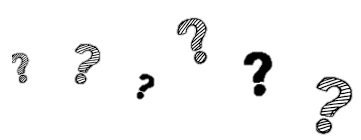